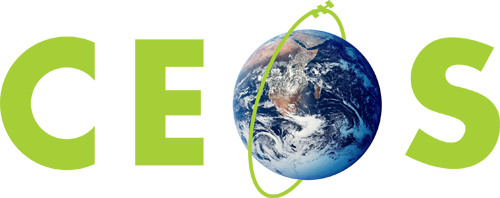 Committee on Earth Observation Satellites
Working Group on Information Systems and Services (WGISS)
Iolanda Maggio, ESA
WGISS#46 Meeting
Data Stewardship Reference Model – White Paper
DLR – Oberpfaffenhofen, Germany
22nd   October 2018
Data Stewardship Reference Model - Background & Scope
Main Objective: clarify how to apply and use WGISS assets for data stewardship


CEOS 2017-2019 Work Plan highlighted the first need of a Reference Model for data stewardship planning and implementation.


The short white paper provides few guidelines and recommendations for the preservation and improvement of data including a roadmap for scientific data stewardship improvement through WGISS assets support.
WGISS Data Stewardship Reference Model - Activities
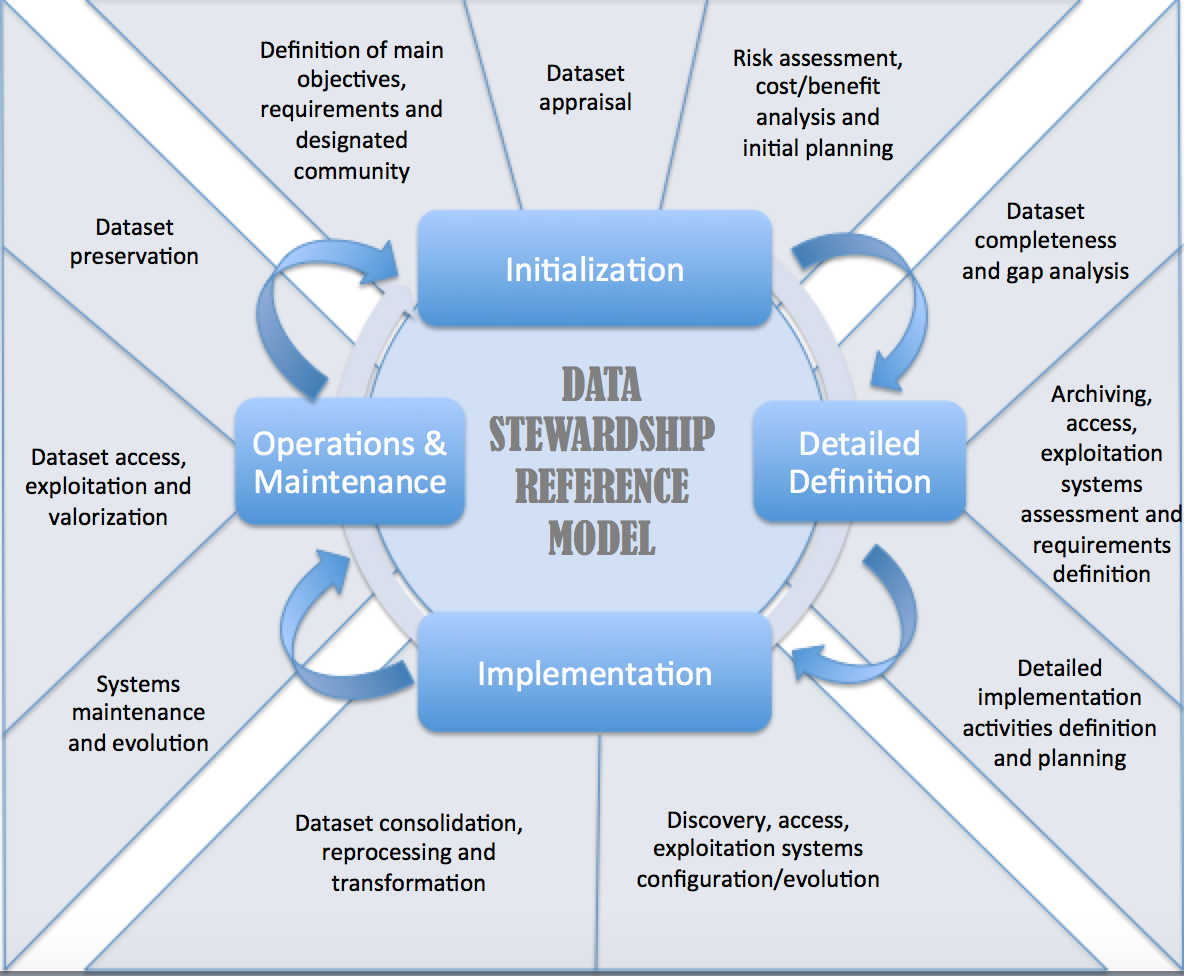 WGISS Assets Supporting Data Stewardship
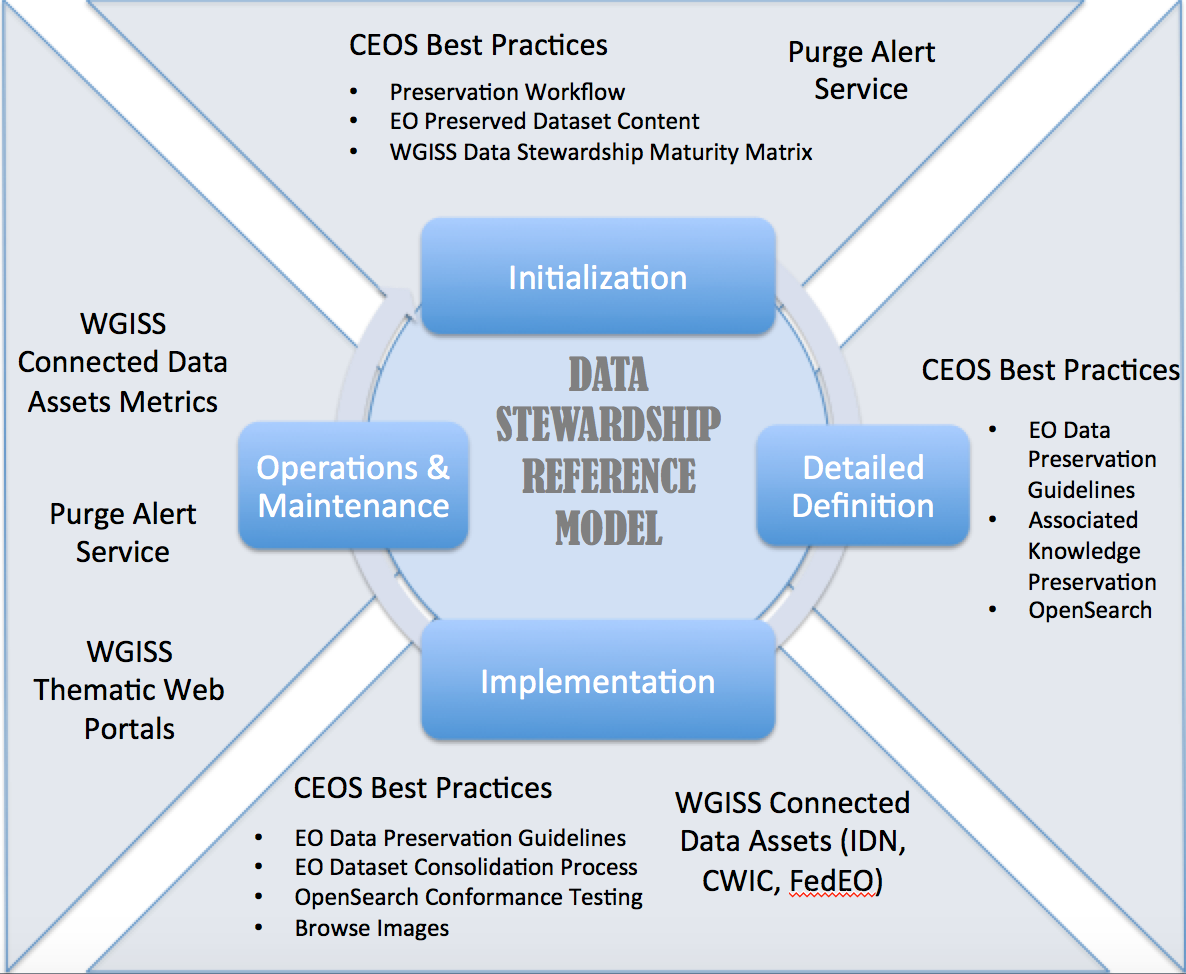 Data Stewardship Reference Model – White Paper
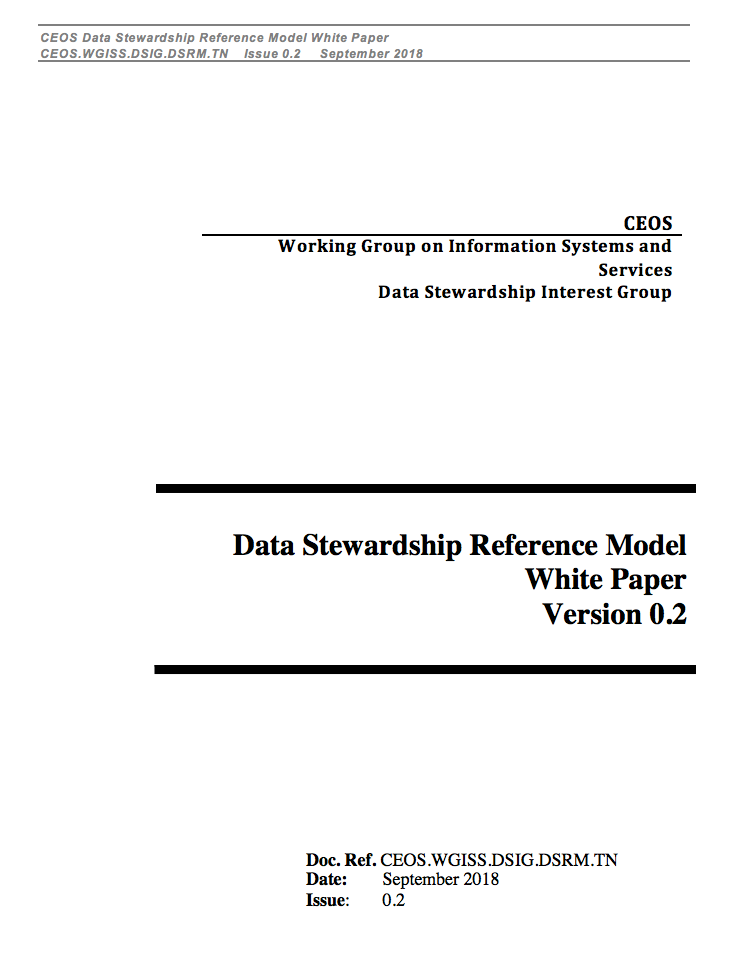 WGISS Assets Supporting Data Stewardship – Content
The WGISS Assets distinguished in two categories: 
Best Practices and White Papers:
              EO Data Glossary of Acronyms and Terms
                EO Data Preservation Guidelines 
                CEOS Preserved Data Set Content Best Practices
                Generic EO Data Set Consolidation Process 
                CEOS Persistent Identifiers Best Practices
                CEOS Associated knowledge Preservation Best Practices
                EO Data Purge Alert Procedure
                …  
Systems and services:
WGISS Connected Data Assets:
- IDN
- FedEO
- CWIC
- Open Search
Purge Alert Service
WGISS Thematic Web Portals
…
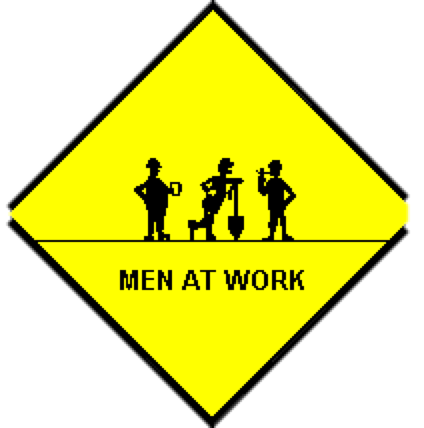 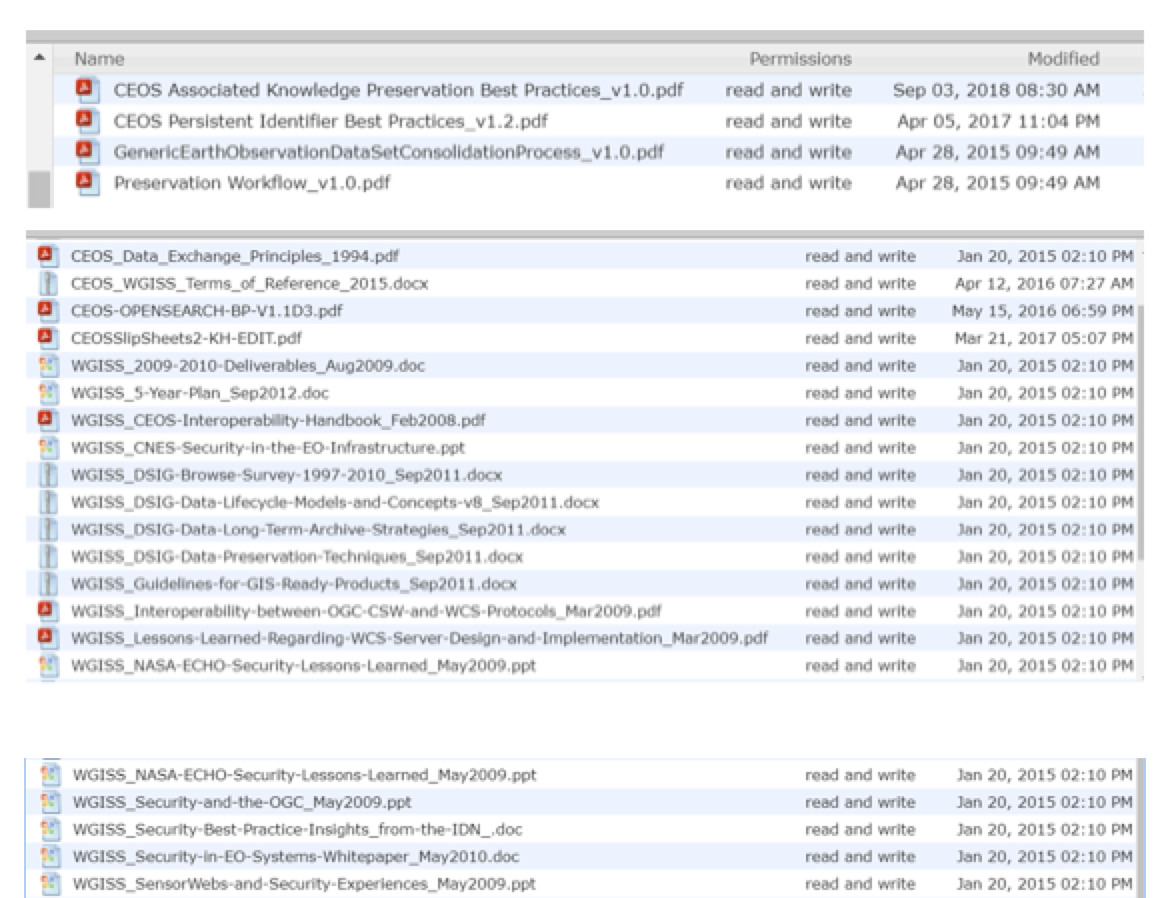 WGISS Agencies Contribution
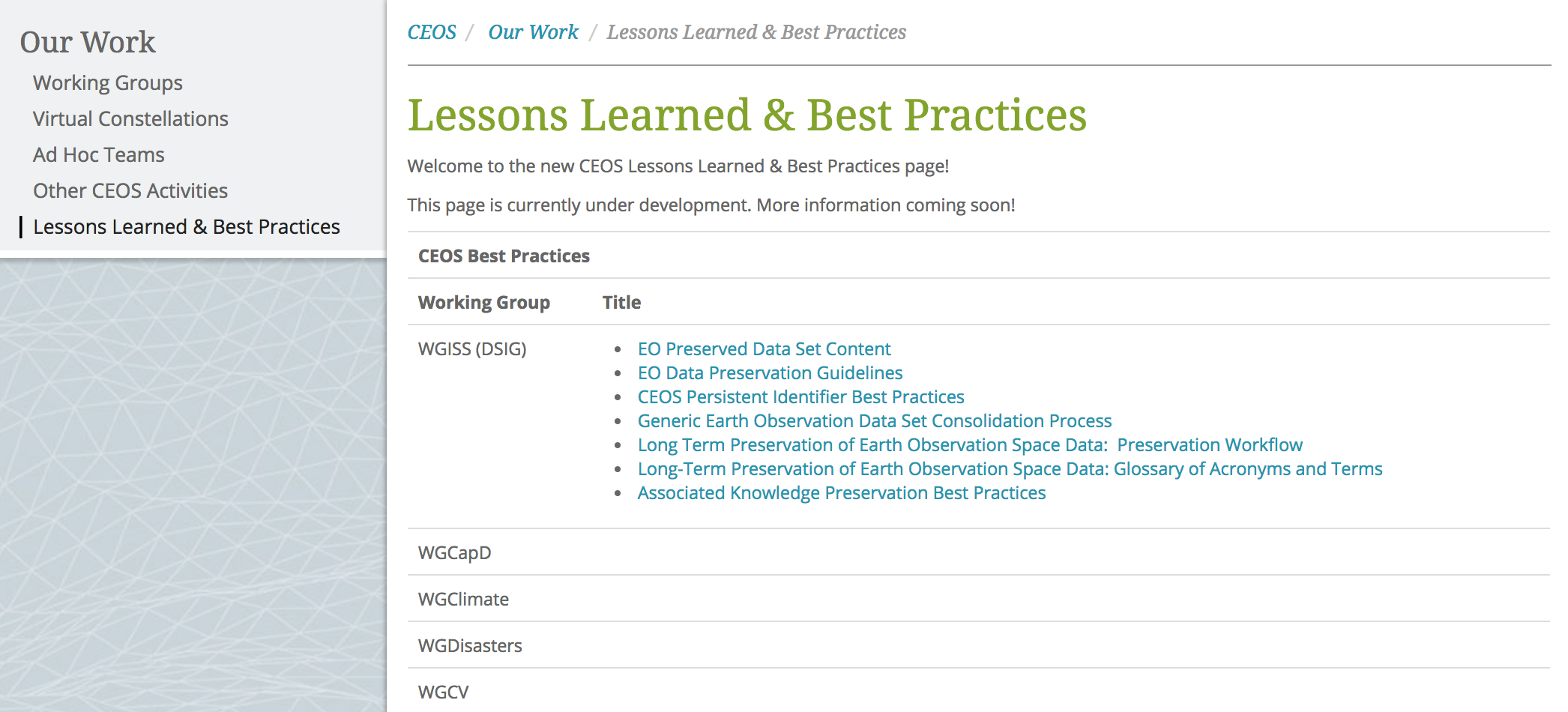 7
WGISS Assets Supporting Data Stewardship – Roadmap
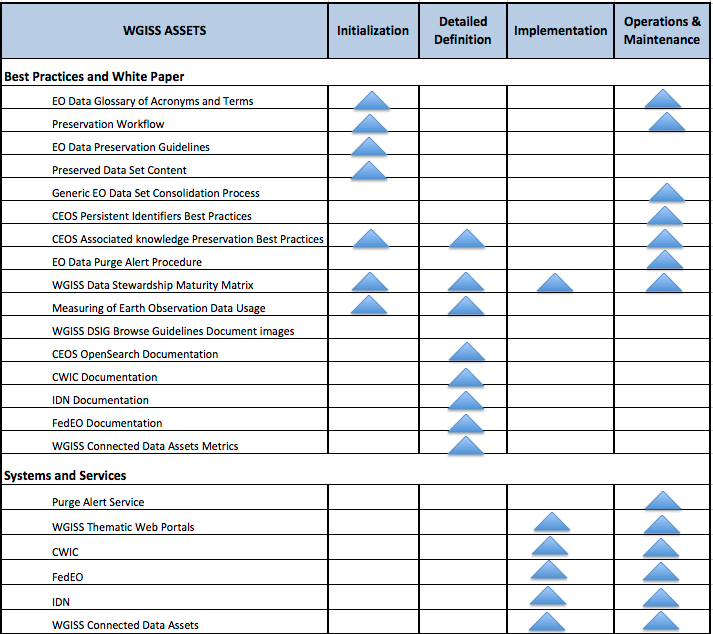 WAY FORWARD
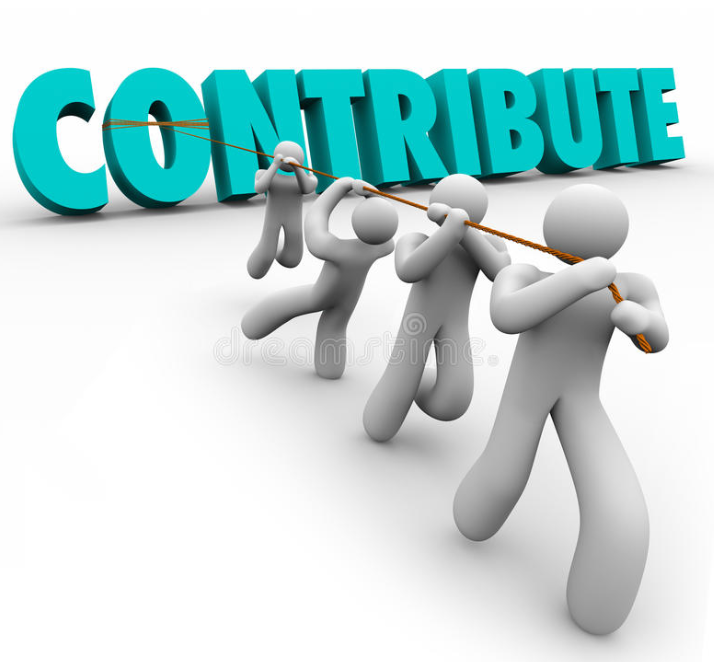 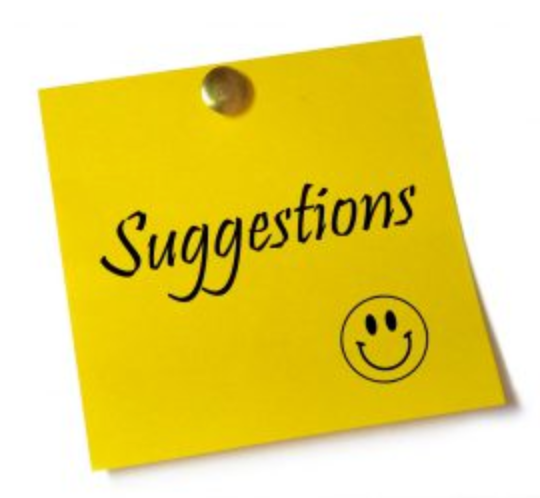 White paper structure
White paper completeness
Graphical representation
Closure of the action relating to the Assets confirmation
The Final Data Stewardship Reference Model white paper will be circulated for review
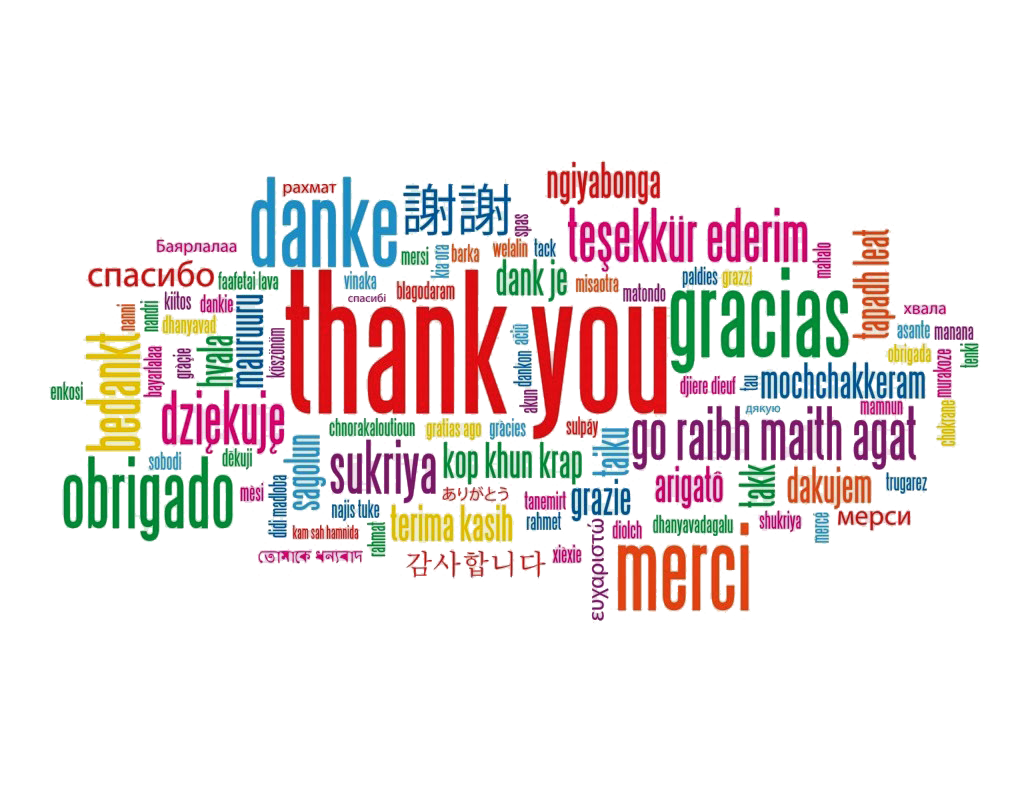